GCSE photography 2014
Futurism
Artists of the futurist movement sometimes used photography and film making to celebrate the energy, speed of change, technological advances and the power of machinery in the early twentieth century.
Research appropriate sources and produce work in response to one of the following:
Working with today’s technology
What a wonderful world
Etienne jules marey
Etienne jules marey
Etienne jules marey
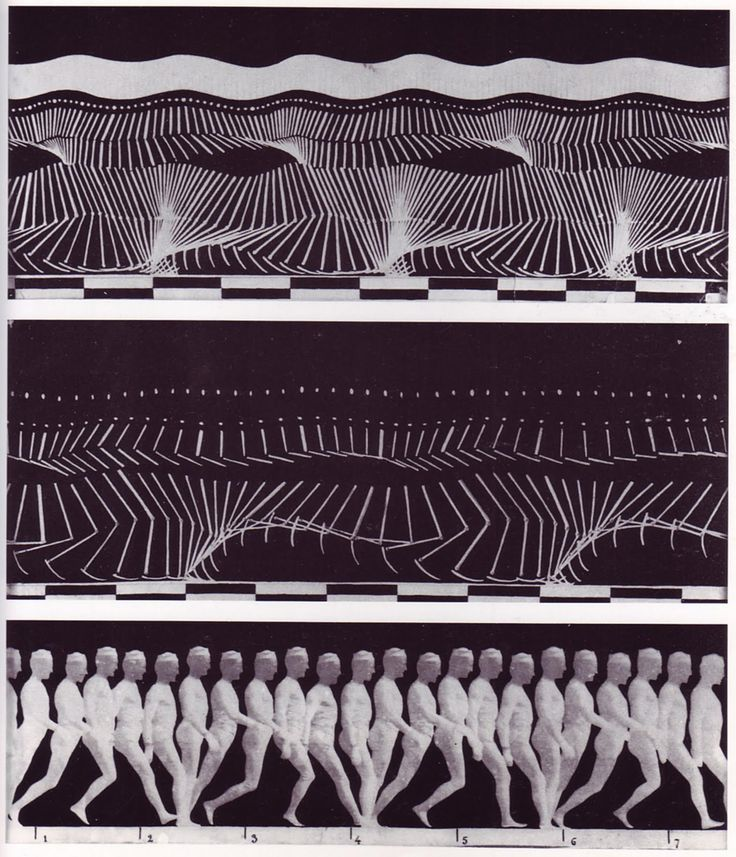 Anton bragaglia
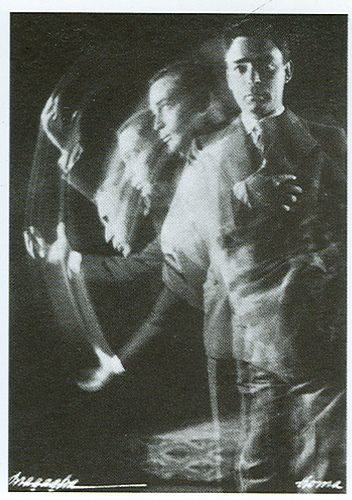 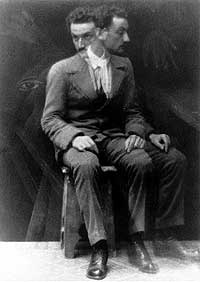 Anton bragaglia
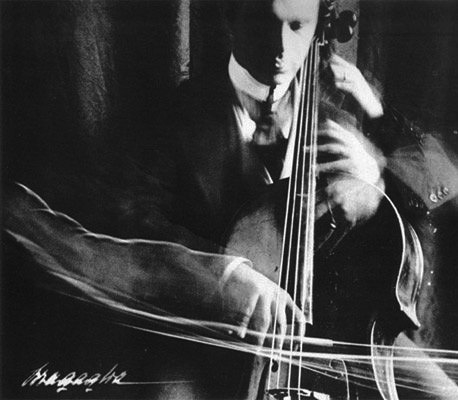 Eadweard muybridge
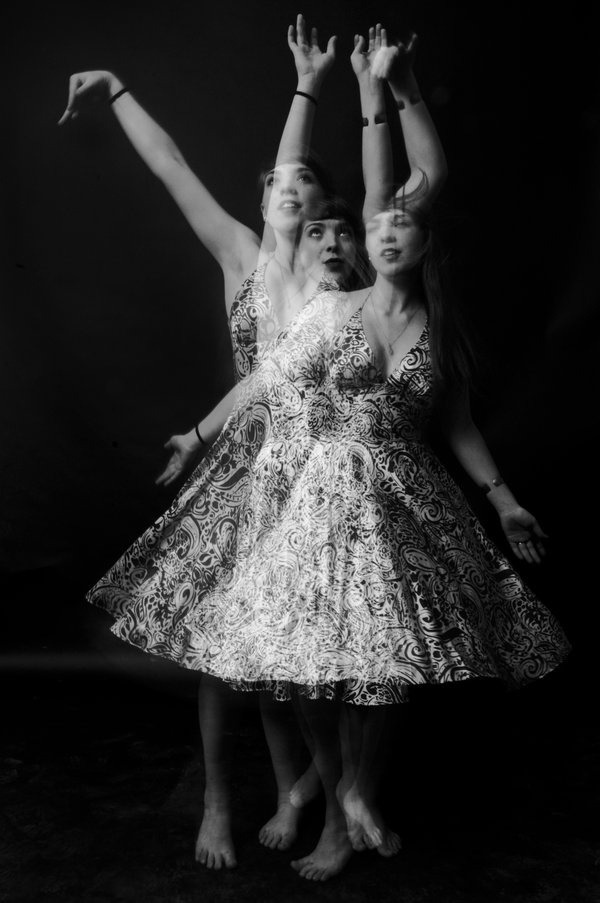 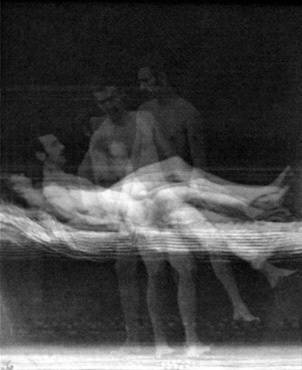 Edweard muybridge
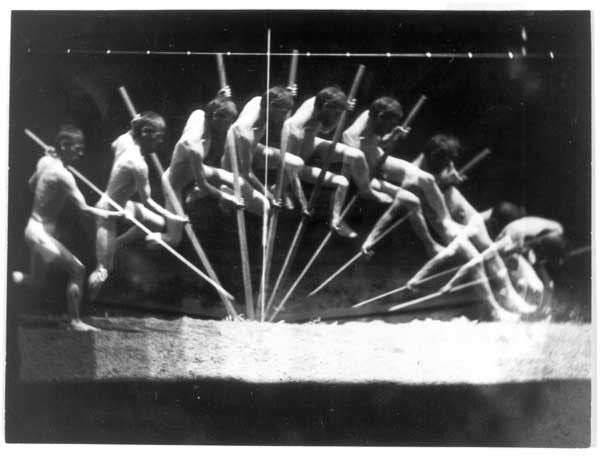 Filippo masoero
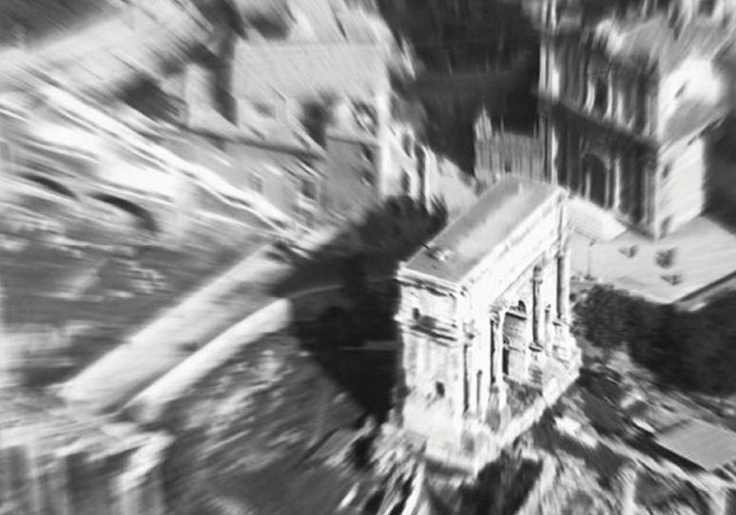 Filippo masoero
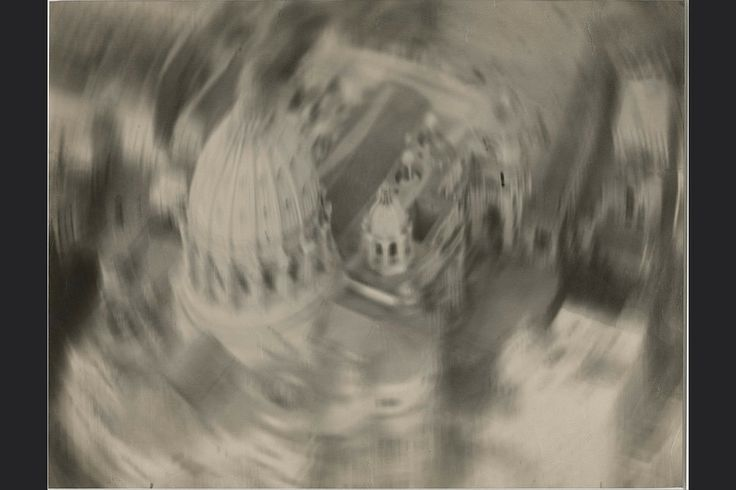 Time lapse
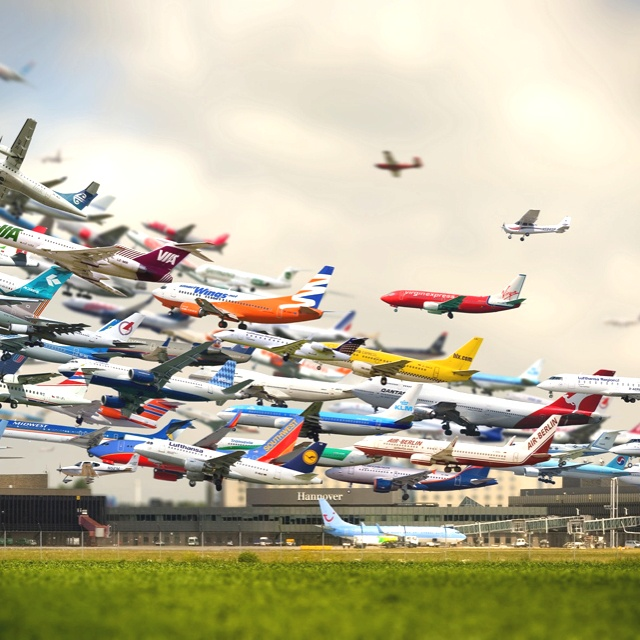 Time lapse
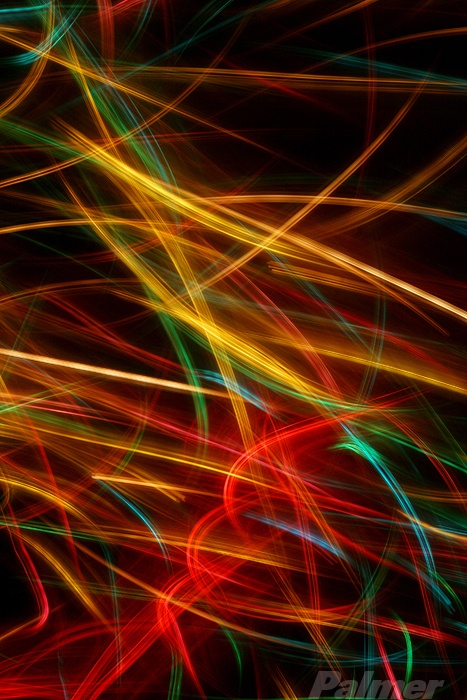 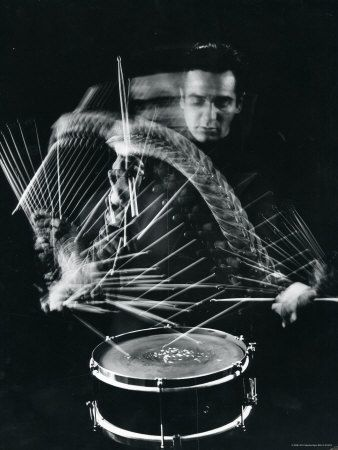 Time lapse
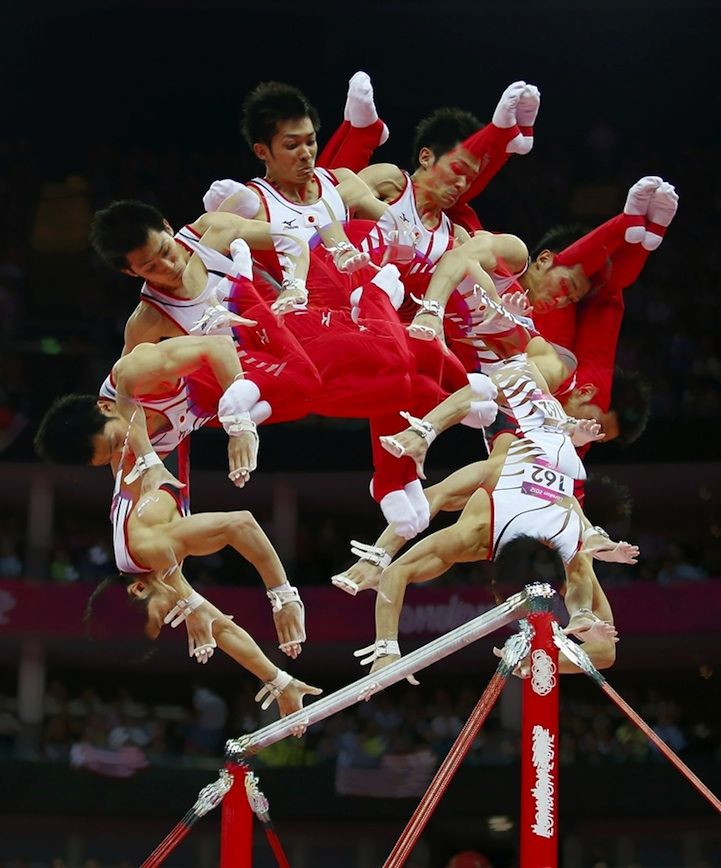 Time lapse
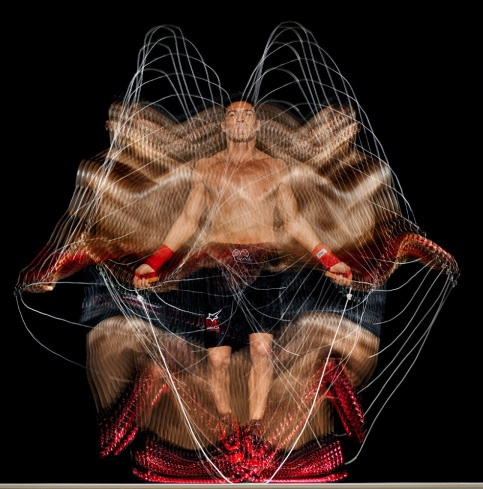